WELCOME TO OUR TODAY’S CLASS
Class: VIII
Sub: English Grammar
IBRAHIM KHALIL
B.Com.(Hons), M. Com.(Accounting), M.Ed.
SENIOR TEACHER,
ICHHAPURA GOVT. MODEL HIGH SCHOOL.
Sirajdikhan, Munshiganj.
Mob: 01732180327, Email: ibrahimkhalil600@gmail.com
Can you say what type of nouns the following words are?
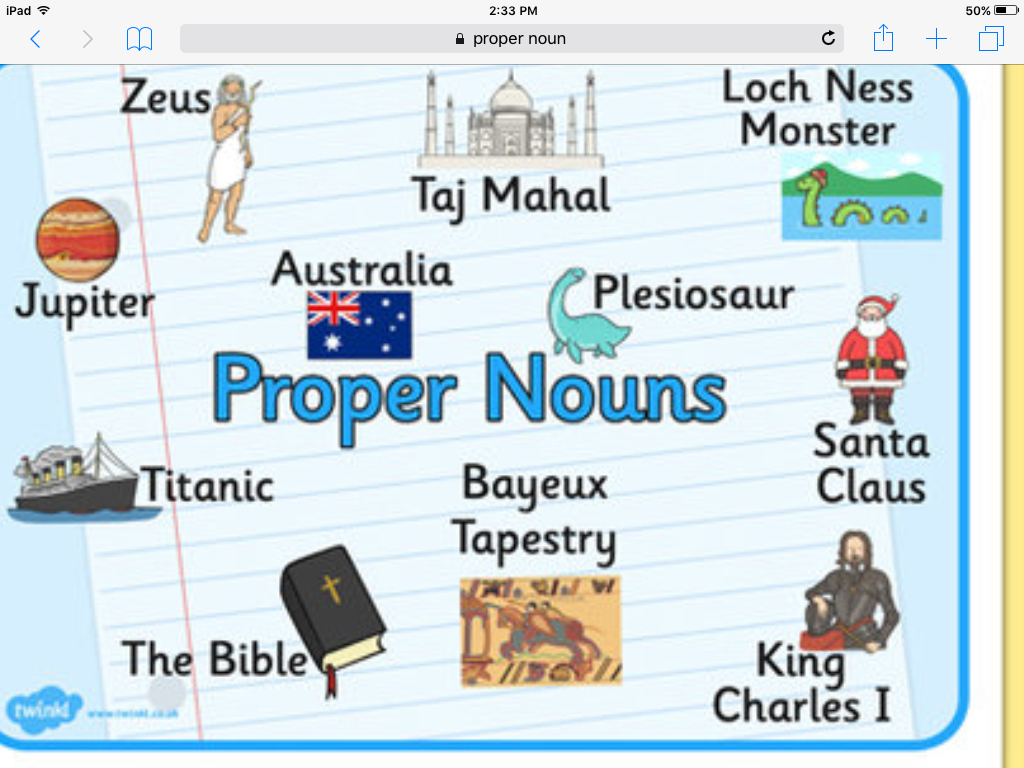 Our today’s Lesson is-
Proper Noun
Unit-1, Lesson-2
[Speaker Notes: Lesson declaration.]
Learning outcomes…
After studied this lesson, we will be able to-
• define the proper noun.
• give examples of proper noun.
• identify the proper nouns.
[Speaker Notes: Speaking, listening, reading and writing skills will be focused in this lesson.]
যে Noun দ্বারা কোন নির্দিষ্ট ব্যক্তি, বস্তু বা স্থানের নাম বোঝায় তাকে Proper Noun বলে।
A proper noun refers to specific names of  persons,  things,  places, organizations etc. and always start with a capital letter.
Examples: 
* I like the story of Shakespeare. (Shakespeare নির্দিষ্ট একজন ব্যক্তির নাম)
* We planned to visit Sylhet. (Sylhet নির্দিষ্ট একটি জায়গার নাম)
* Have you ever seen the Tajmahal? (Tajmahal একটি স্থাপনার নাম)
https://www.youtube.com/watch?v=62jBsmqFUP8
Specific names of places are proper nouns.
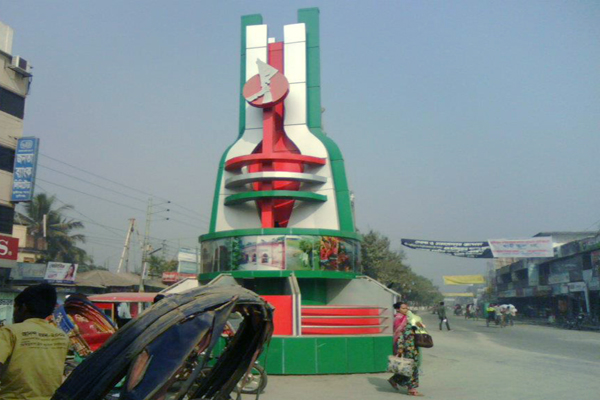 Examples:
• Chandpur
• Dhaka
• Rajshahi
• Faridpur
 Hatimara
 Taltola
 Beltoli 
 Rasunia 
 Dohar
munshiganj
People’s names are proper nouns.
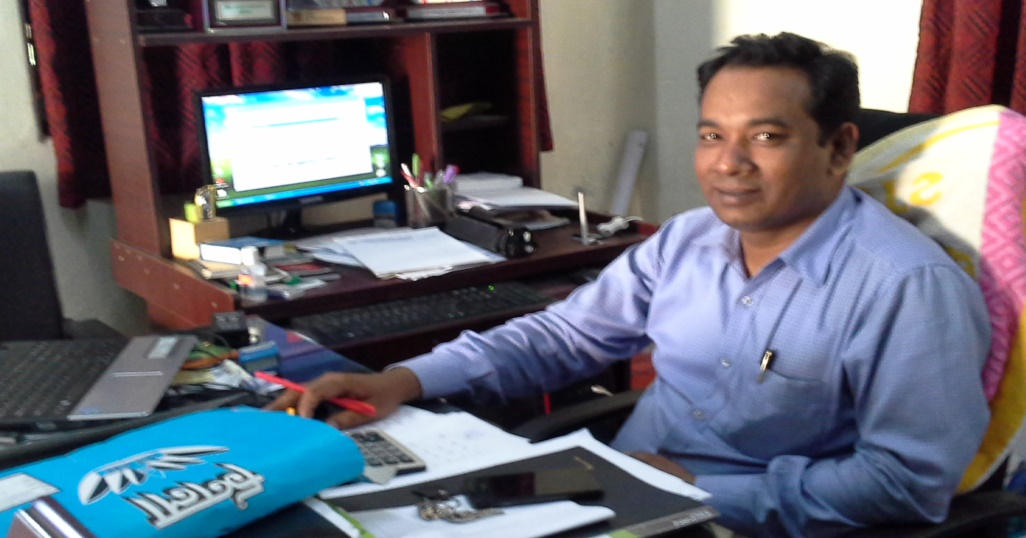 Nasir Uddin
Examples:
• Sundar Ali
• Sujon
• Robia
 Salman
 Robi
 Rabia 
 Hasan
 Imran
The names of towns or cities are proper noun.
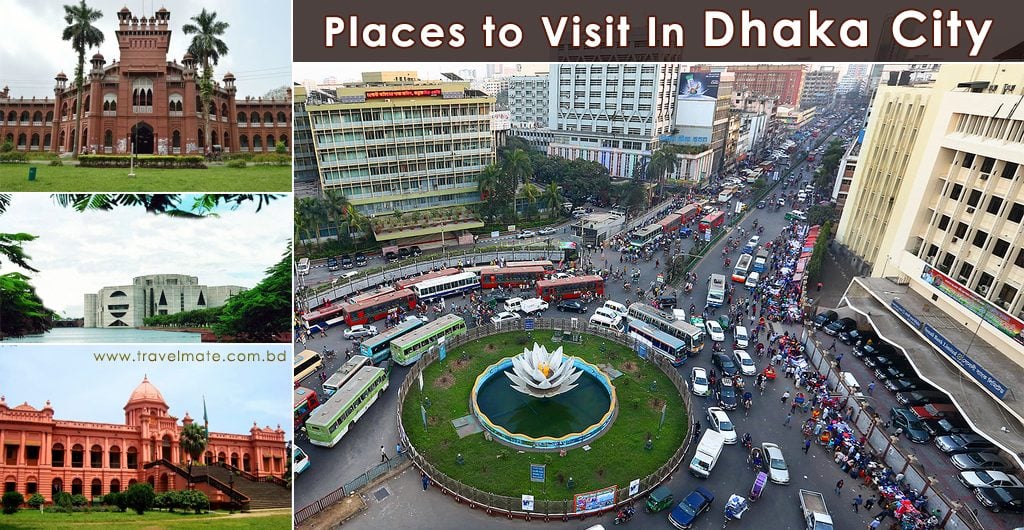 Examples:
•London
•Chattogram
•Bogura
•Cumilla
New York
Bangkok 
Singapore 
Seoul
Kuala Lumpur.
Dhaka
The names of rivers are proper nouns.
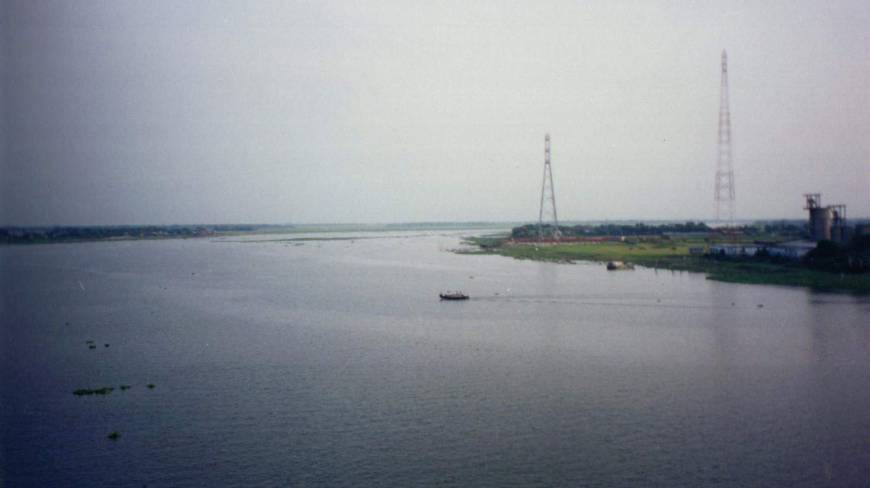 The Meghna
The names of seas or oceans are proper noun.
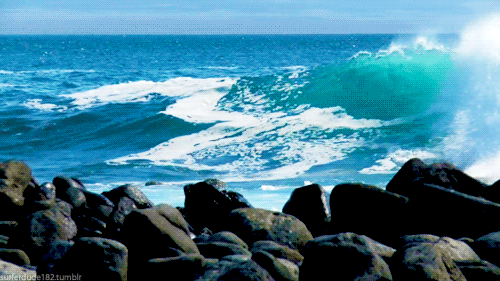 Examples:
The Pacific Ocean.
The Atlantic Ocean.
The Indian Ocean.
The Arctic Ocean.
The Caribbean Sea.
The Arabian Sea
The names of hills are proper noun.
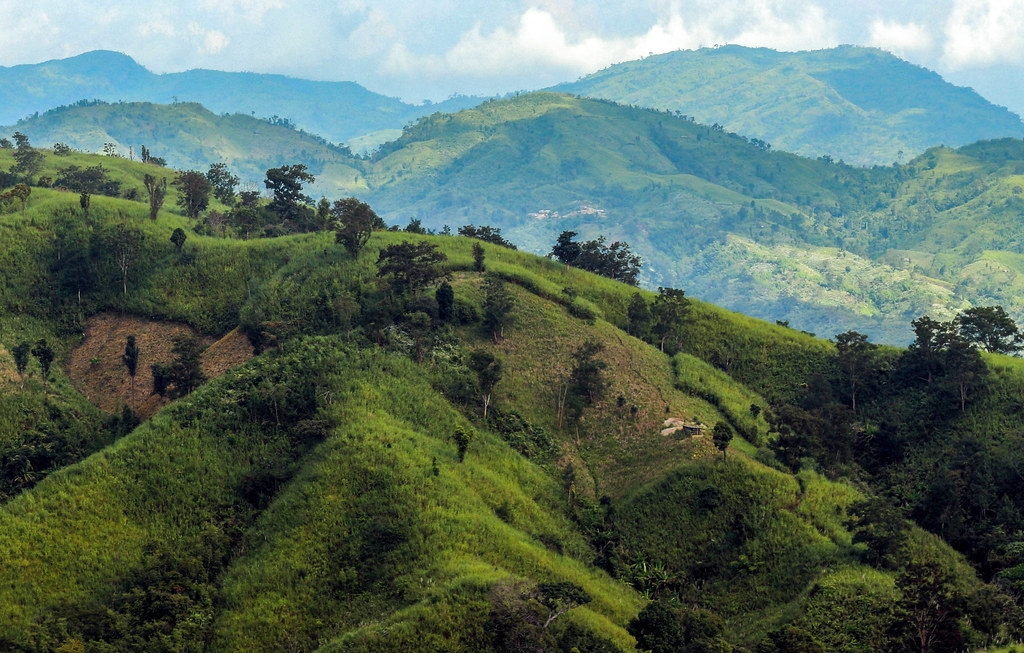 The Keokradong
The names of islands are proper noun.
Examples:
The Greenland 
The New Guinea
The Sumatra 
The Chhera Island. 
The Kutubdia Island. 
The Nijhum Dwip.
The Sonadia Island.
The Manpura Island.
The Sandwip.
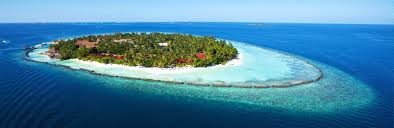 The Andamans
The names of holly religious books are proper noun.
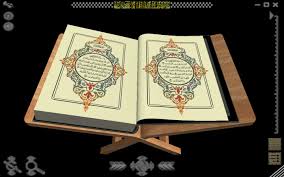 The Holy Quaran
Examples:
The Kojiki
The Talmud 
The Tao Te Ching 
The Holy Vedas 
The Tripitaka 
The Bhagavad Gita 
The Holy Bible
The names of educational institutes are proper noun.
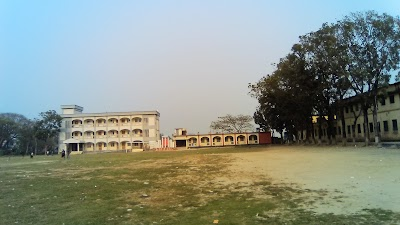 Examples:
•Notre Dame College.
•Adamjee Cantonment College.
•Dhaka City College
• Govt. Laboratory High School.
• Ideal School & College.
• RAJUK Uttara Model College.
• Dhaka Residential Model College.
• Holy Cross Girls High School.
Ichhapura Govt. Model High School
The names of books are proper noun.
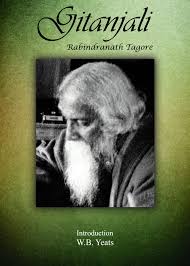 Examples:
Bisher Bashi
Agni Bina
Rakhali 
Nakshi Kanthar Maath 
Baluchor  
Dhankhet
Sujan Badiyar Ghat
The names of festivals are proper noun.
Examples:
• Eid-Ul-Fitr.
• Eid-ul-Azha 
• Durga Puja.
• Kali Puja.
• Chirstmas. 
• Buddha Purnima.
• Easter Sunday.
• Pahela Baishakh.
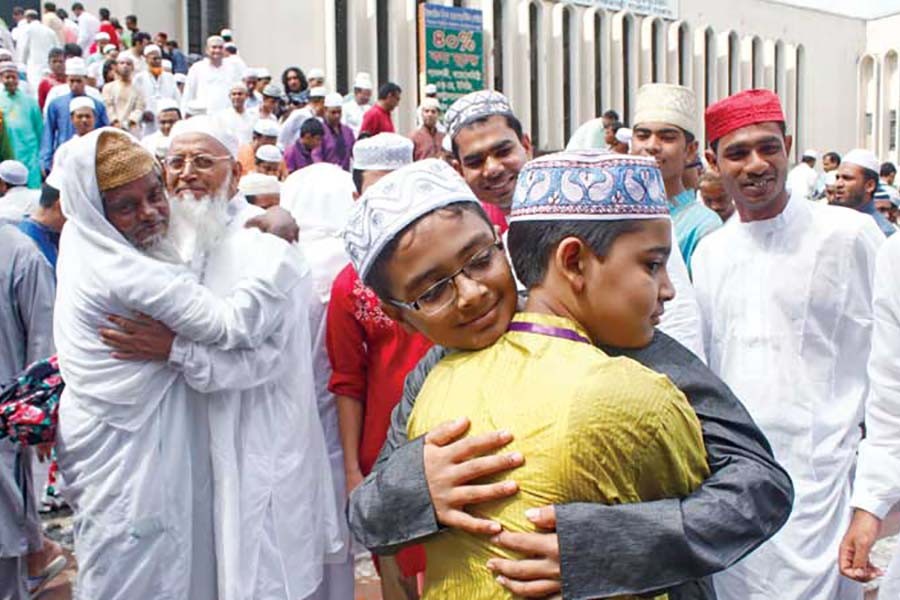 The Eid
The names of famous buildings are proper noun.
Examples:
• The White House
• The Banga Bhaban
• The Burje Dubai
• The Taj Mahal
• The Burj Khalifa.
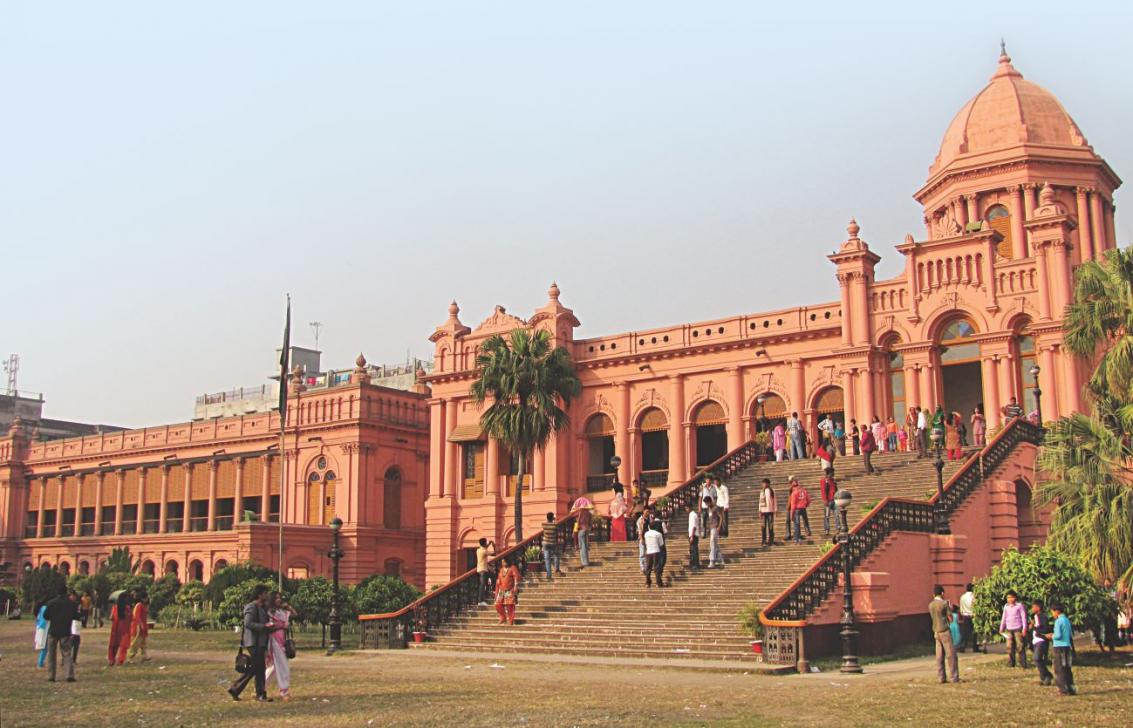 The ahsan manjil
The names of months and days are proper noun.
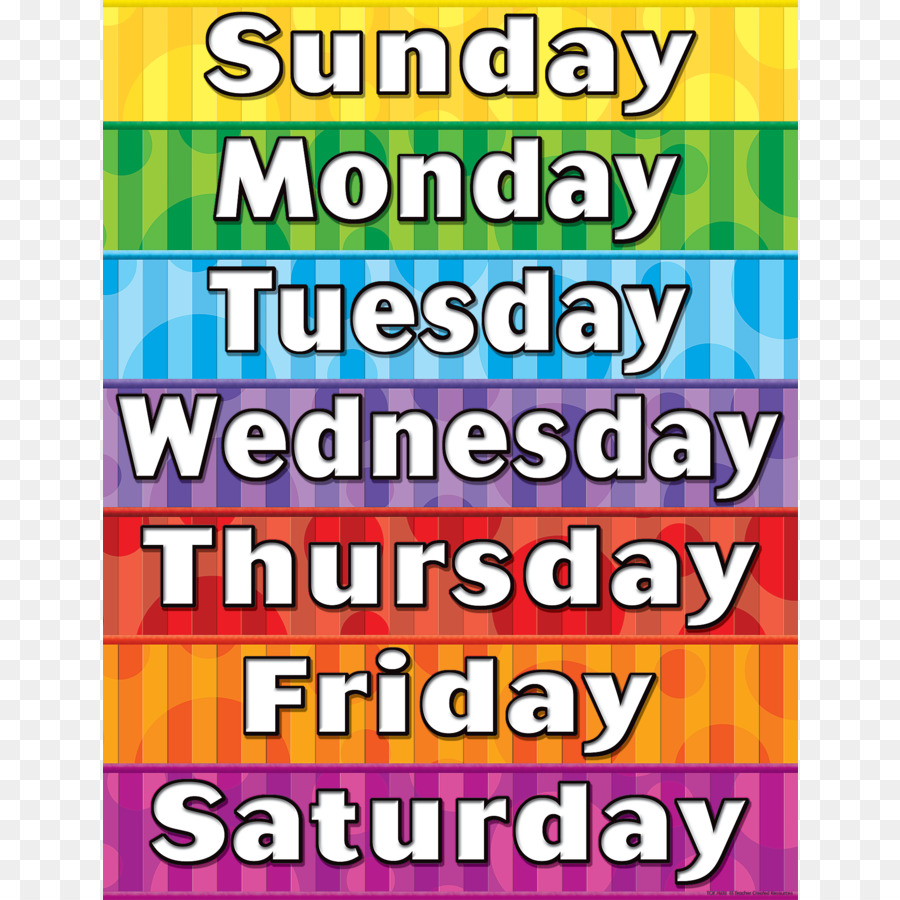 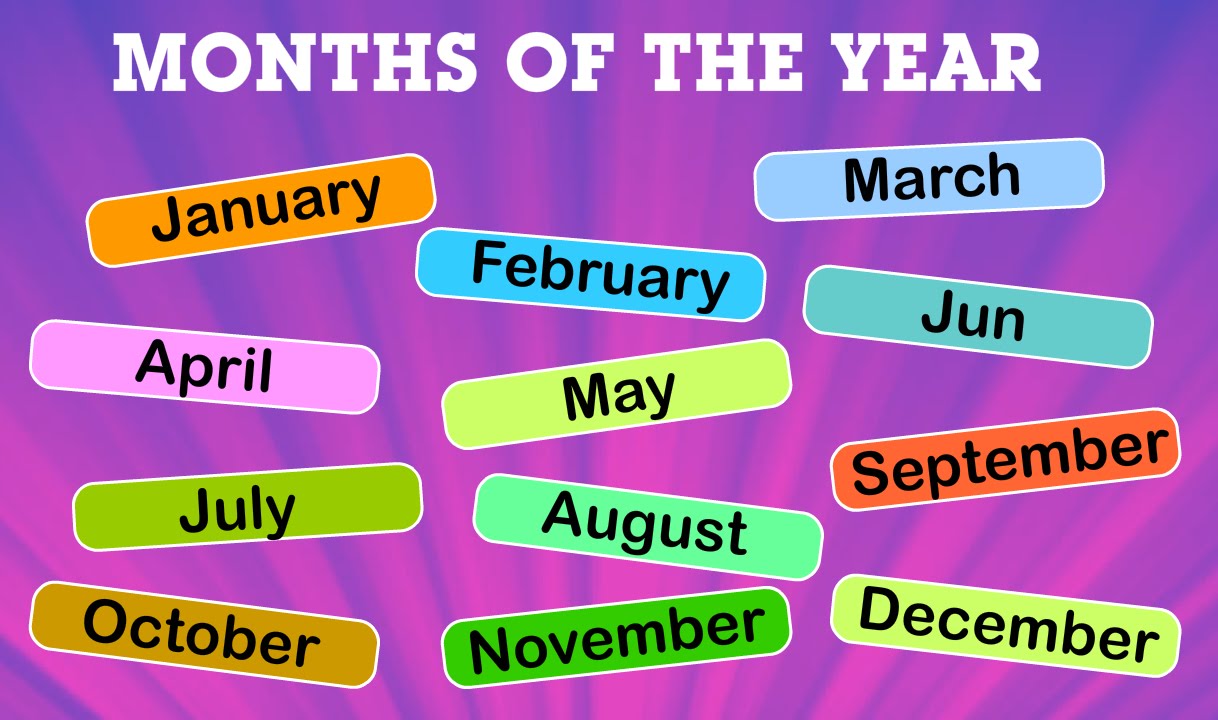 The names of the news papers are proper noun.
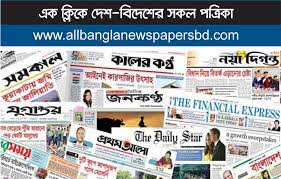 Examples:
The Daily Prothom  Alo
The Daily Jugantor
The Daily Samakal 
The Daily New Nation 
The Daily Manab Zamin
The names of countries and their capital cities are proper noun.
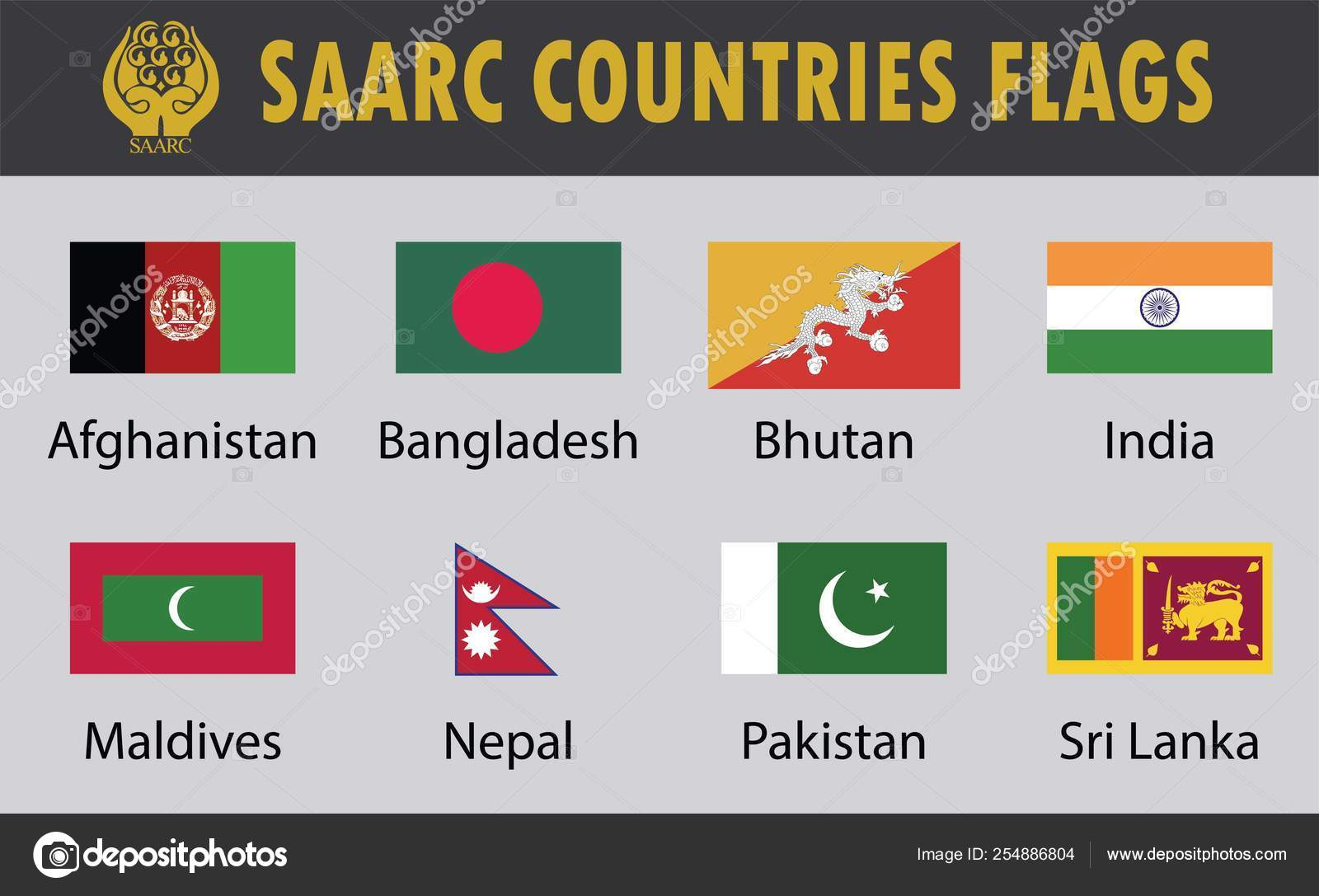 The names of Bridges are proper noun.
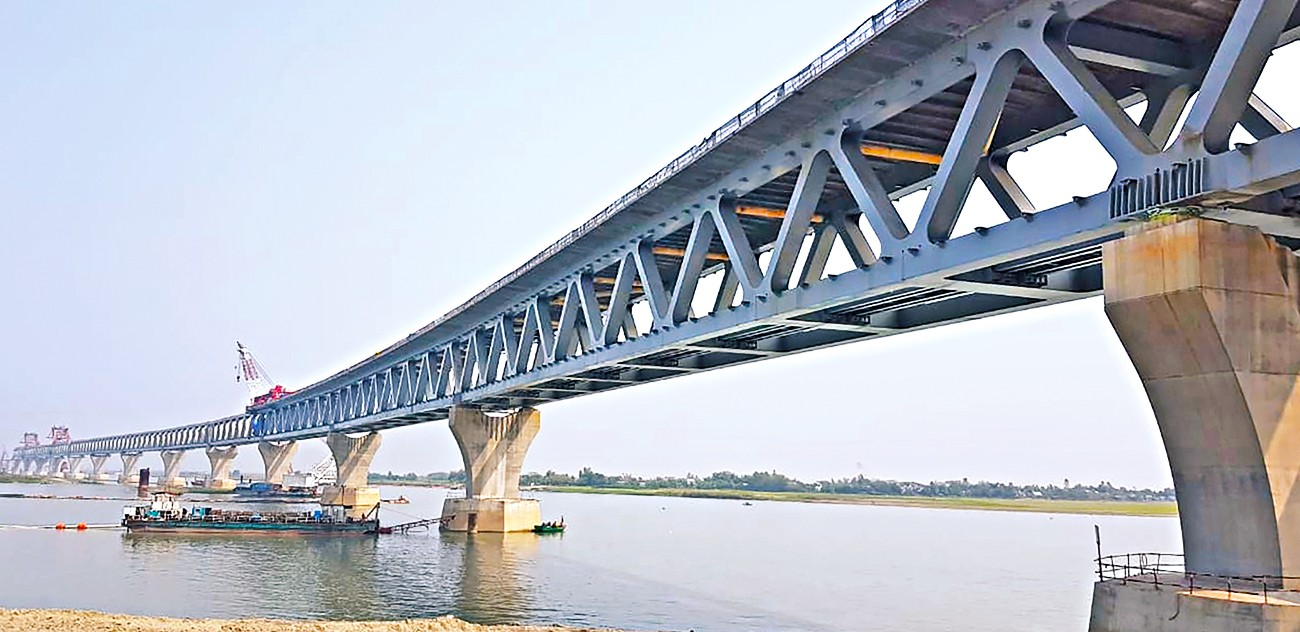 The Padma Bridge
The names of languages are proper noun.
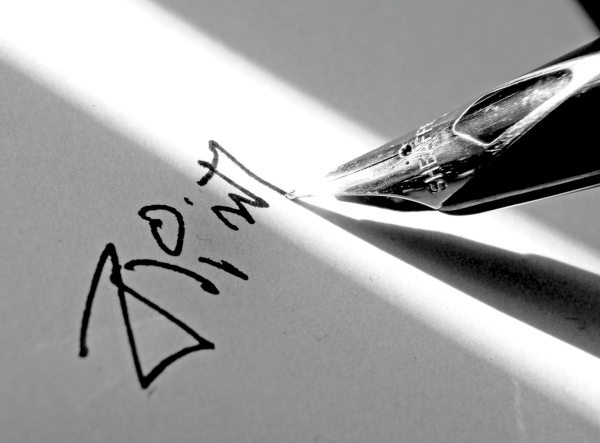 Examples: 
• English
• Mandarin Chinese
• Hindi
• Spanish
• Arabic
• Bangla/Bengali
• Russian
The names of Airlines are proper noun.
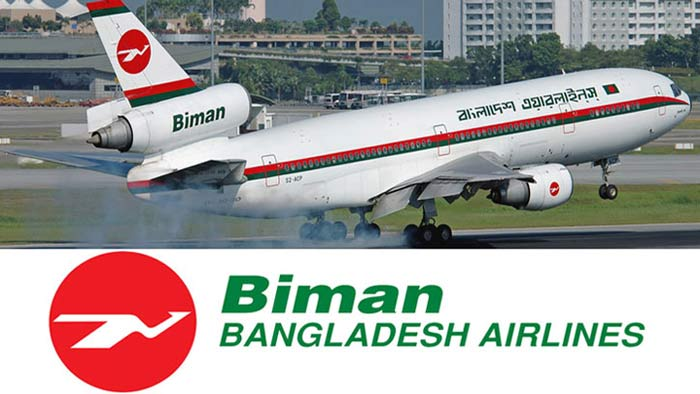 Examples:
American Airlines.
Saudi Arabian Airlines
Delta Air Lines.
United Airlines.
Qatar Airways. 
British Airways
The names of ships are proper noun.
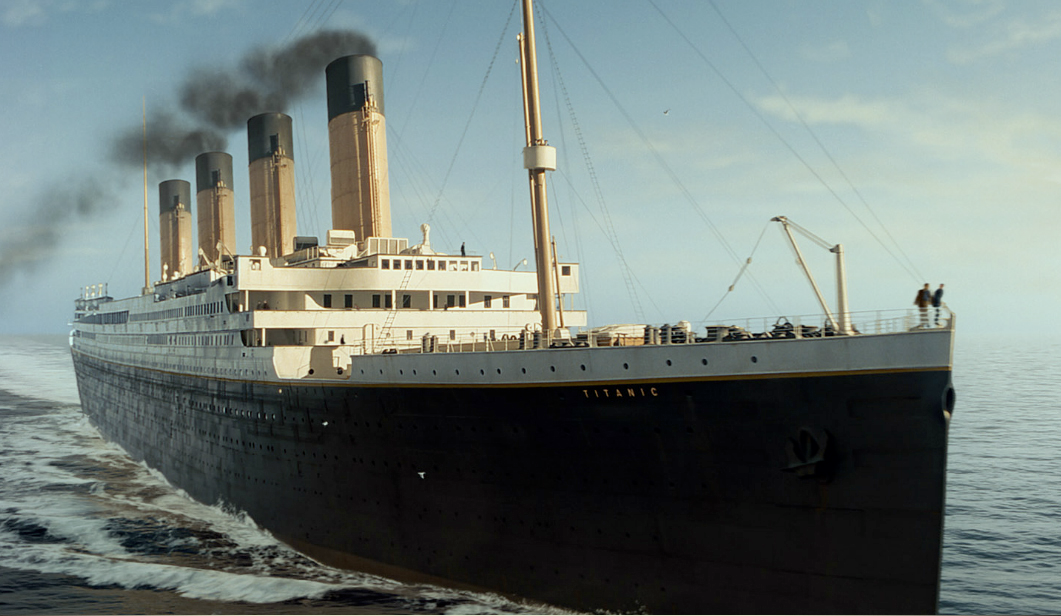 The Titanic
Examples: 
 Wonder of the Seas
 Keari Sindbad 
 Symphony of the Seas
 Harmony of the Seas
 Oasis of the Seas
The names of movies or dramas are proper noun.
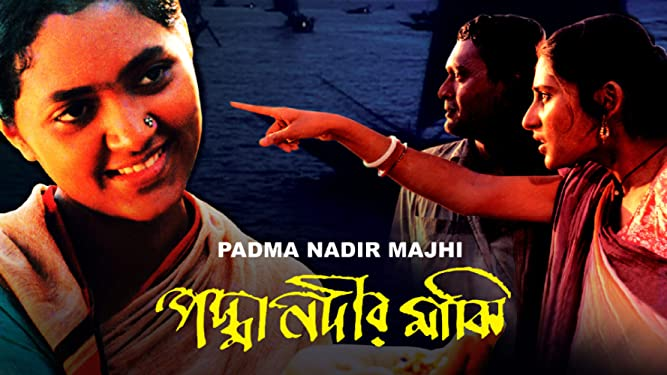 The names of ‘Roads or Highways are proper noun.
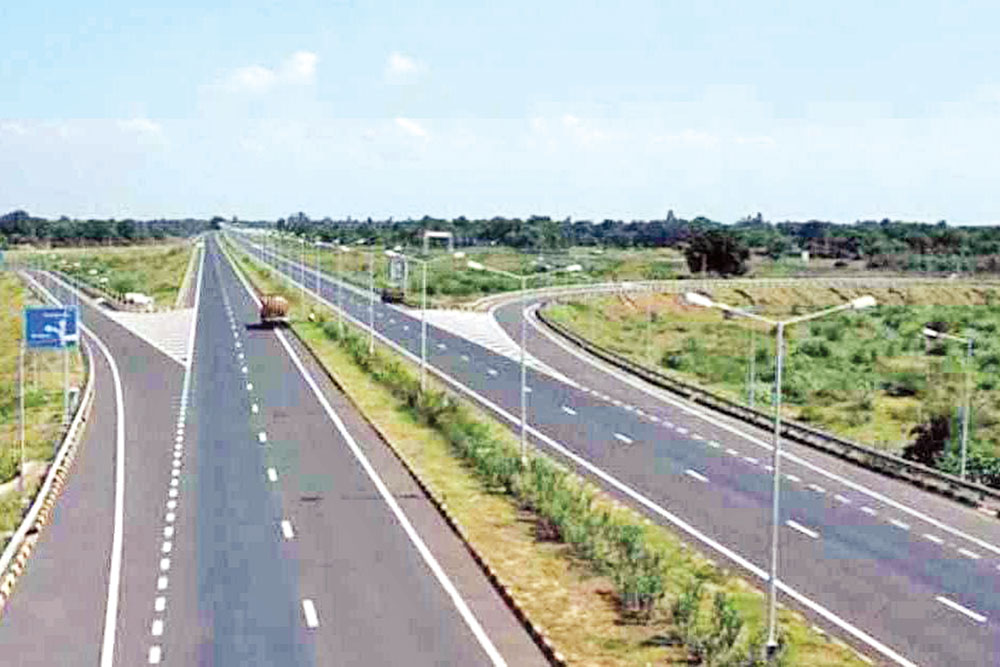 Dhaka-Mawa highway
Examples:
• Sadarghat-Gabtoli Road.
• Mirpur Road.
• Kazi Nazrul Islam Avenue. 
• Moghbazar Road.
• Station Road
• Jubilee Road.
• Sat Masjid Road
The names of Planets or Satellites are proper noun.
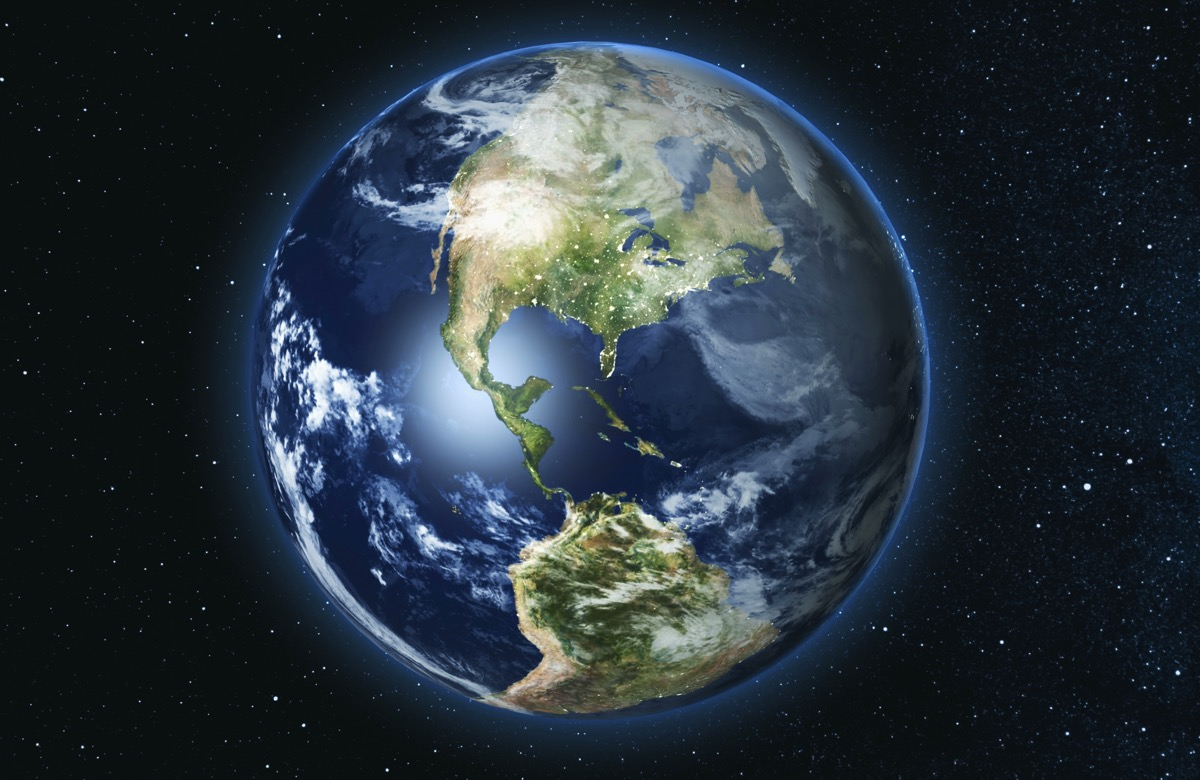 Examples:
Mercury – বুধVenus – শুক্রEarth – পৃথিবীMars – মঙ্গলJupiter – বৃহস্পতিগ্রহSaturn – শনিUranus – ইউরেনাসNeptune – নেপচুনPluto – গ্রহবিশেষ
The Earth
Evaluation
Identify the proper nouns from the followings sentences
1. I met James at the post office.
2. December is the last month of a year.
3. India is the biggest democratic country in the world.
4. Millions of people speak English as a second language.
5. She comes from Nigeria.
6. The Amazon is the largest river in the world.
7. Jupiter is the largest planet in our solar system.
8. Which is the capital city of Australia?
Homework
Make 10 sentences by using proper nouns